Ваведење пресвете Богородице
21.11/4.12.2019.
ОШ ,,Јован Цвијић“ Сирча, Краљево
Презентацију радиле: ученице VI разреда
Вероучитељ: Филип Зеленовић
Ваведење пресвете Богородице
Ваведење пресвете Богородице
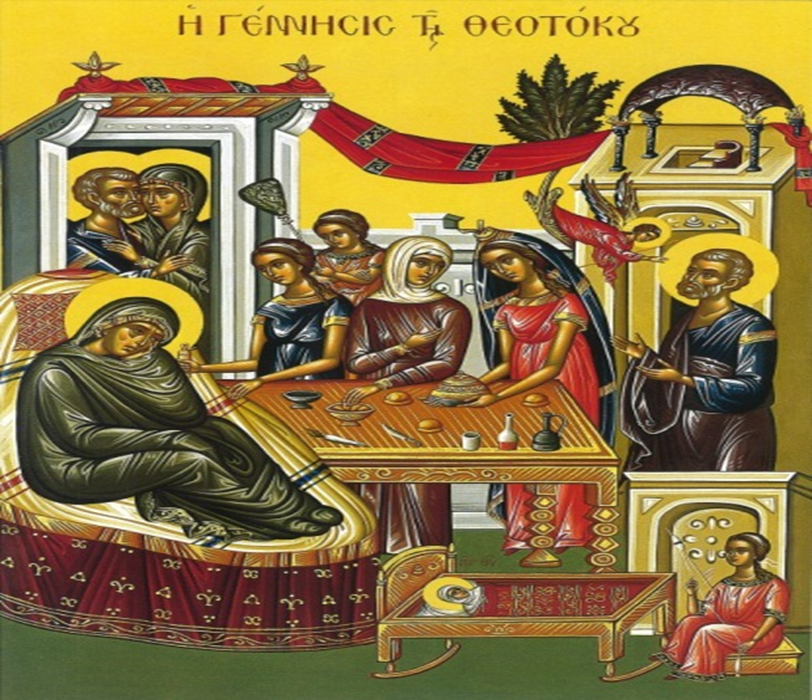 Дјева Марија родила се у граду Назaрету од родитеља Јоакима и Ане. 
Јоаким и Ана су живели дуго година у браку, али нису имали деце. 
Помолили су се Богу да им подари дете и обећали Му да ће дете дати на службу Њему. 
Бог им је услишио молитву и подарио им дете иако су били у поодмаклим годинама.
Дете су назвали Марија.
Ваведење пресвете Богородице
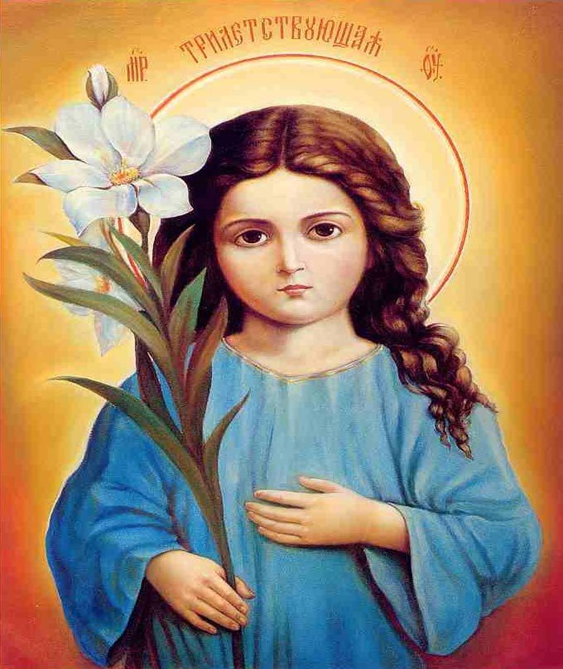 Када се Пресветој Деви Марији навршише три године од рођења, доведоше је родитељи њени, Јоаким и Ана, из Назарета у Јерусалим. 
Тамо су је предали  Богу на службу према свом ранијем обећању.
Ваведење пресвете Богородице
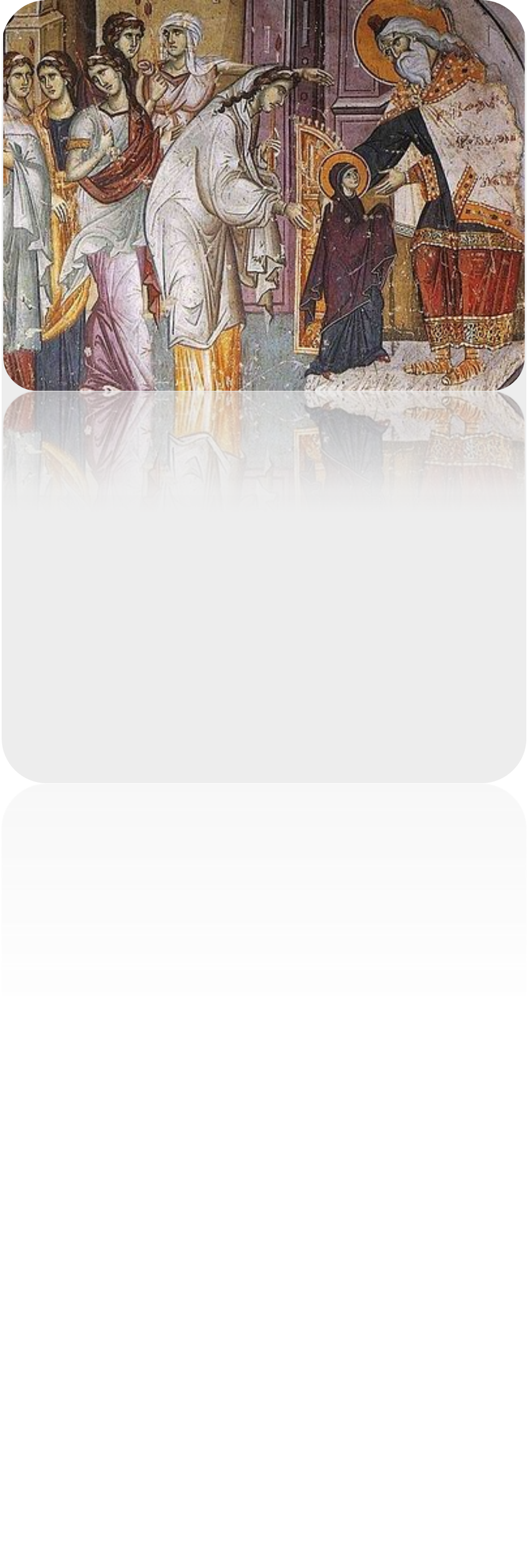 Светог Јоакима и Ану и пресвету Богородицу пратила је множина сродника и пријатеља, сви са запаљеним свећама.
 Пред храмом беше 15 степеника. Родитељи подигоше Дјеву на први степеник, а она се онда сама брзо попела до врха.
 Ту  ју је дочекао  првосвештеник Захарија, отац светог Јована Крститеља,  узео  је за руку и увеое је не само у храм него у Светињу над Светињама, у коју нико није смео да уђе, осим првосвештеника, и то једанпут годишње.
Ваведење пресвете Богородице
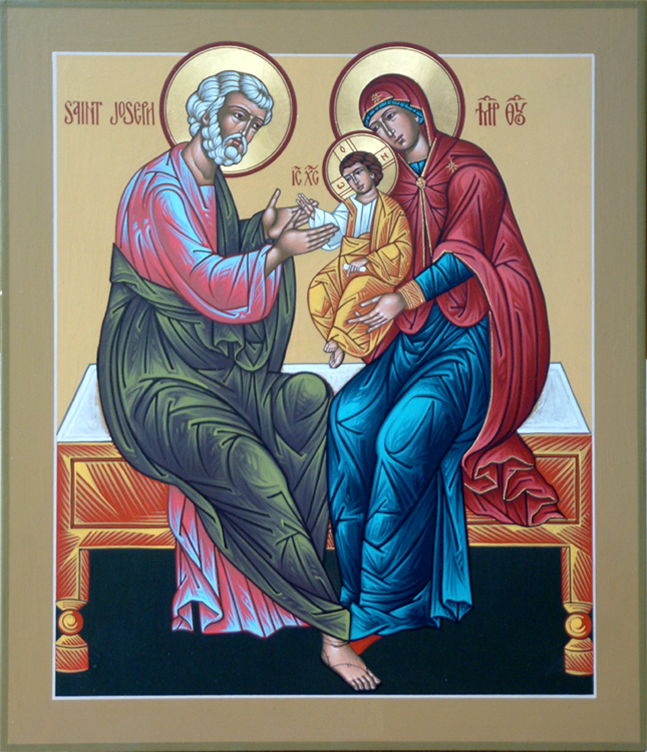 И живљаше она при храму пуних 9 година. Док јој беху родитељи живи посећиваху је често, а нарочито блажена Ана.
 Када пак родитељи њени беху Богом одазвани из овога света, Пресвета Дева оста као сироче, и не жељаше никако до смрти удаљавати се из храма нити ступати у брак.
 Како то беше противно и закону и обичају у Израиљу, то она по навршетку 12 година би дата светом Јосифу, у родни град Назарет, да под видом обручнице живи у девствености, те тако  да испуни и своју жељу и закон.
Ваведење пресвете Богородице
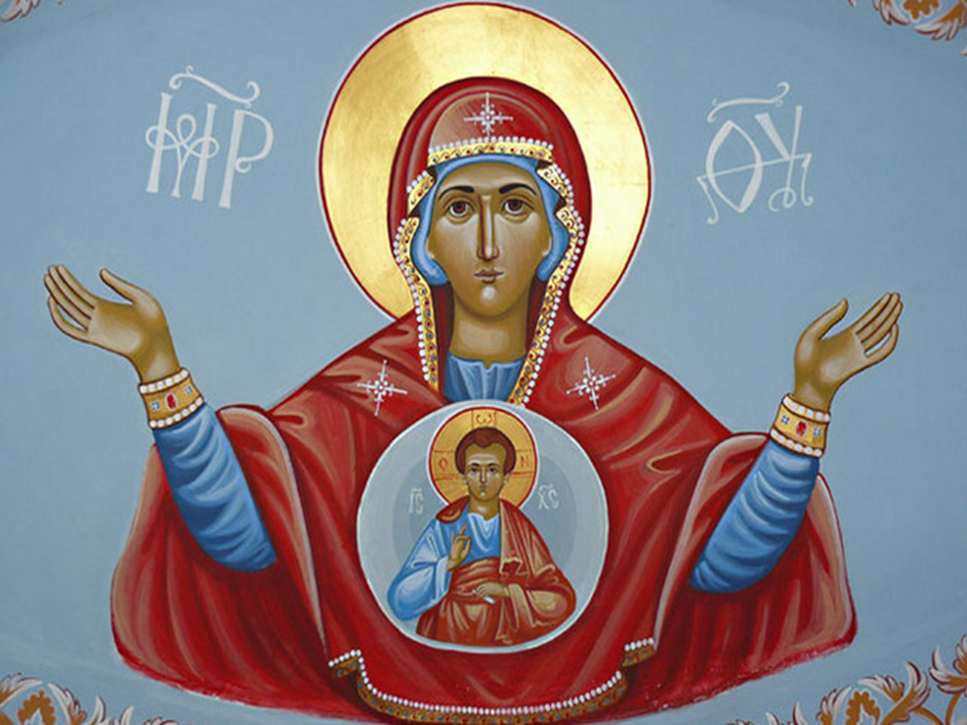 Пресвета Богородица служила је при Храму девет година, да би након тога и сама постала храм!
Ушла је у Светињу над светињама, да би касније у својој утроби носила Најсветијега—Господа Исуса Христа!
Молитва Богородице Дјево
Богородице Дјево, радуј се благодатна Маријо, Господ је с Тобом. Благословена си Ти међу женама и благпсловен је Плод утробе Твоје, јер си родила Спаситеља душа наших. АМИН
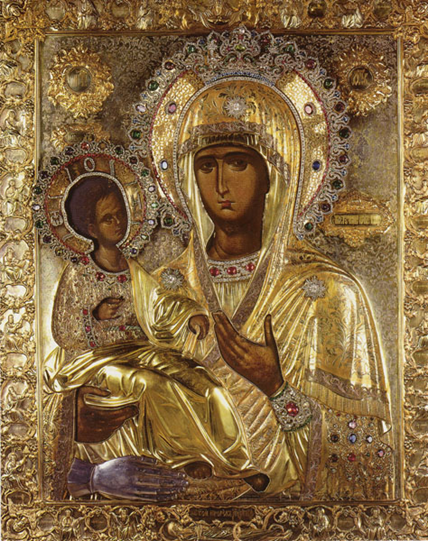 ХВАЛА НА ПАЖЊИ!!!
Александра Глишовић, VI разред
Ива Петровић, VI разред
Наталија Подгорац, VI разред
Ива Ћировић, VI разред